Chapters 13, 14 and 15
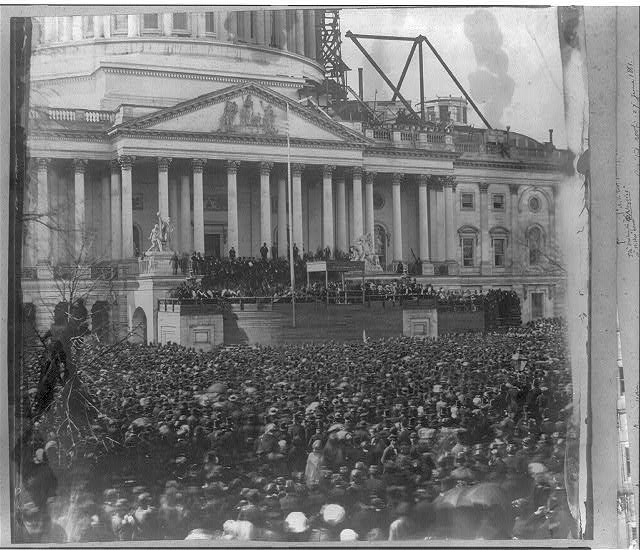 Southern Economy
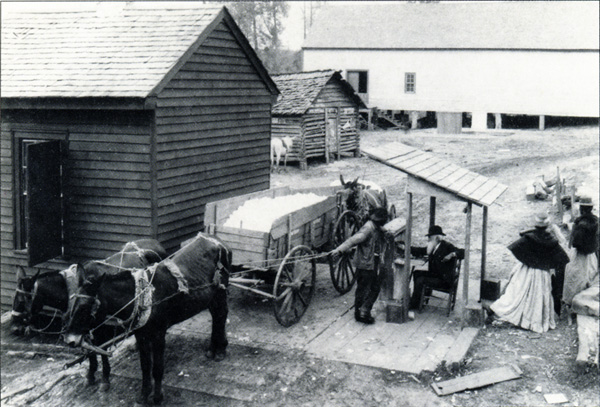 Cotton=basis of southern economy in the mid 1800’s
Southerners believed slavery was essential to their economy-slaves were most of the workforce (planting, picking, field work)
Cotton and Cotton Gin
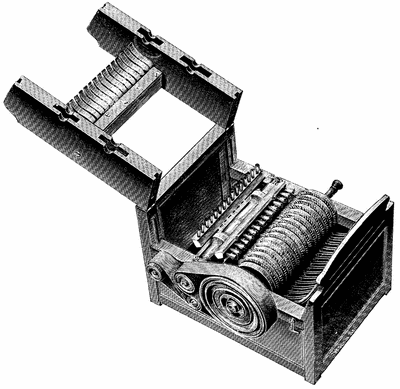 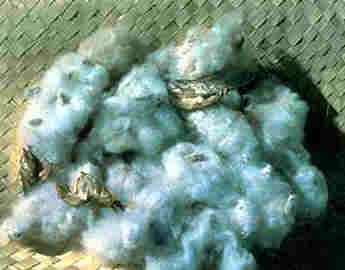 Eli Whitney’s invention of the cotton gin meant an increase in the demand for cotton and an increasing reliance on slaves and slavery
Slavery
-A  horrible system of human bondage used in the South upon which the Southern economy was based
	-Major area of disagreement between Northern and Southern states.
Plantation Life
Slaves had few if any rights, 
 	were mistreated, frequently punished harshly
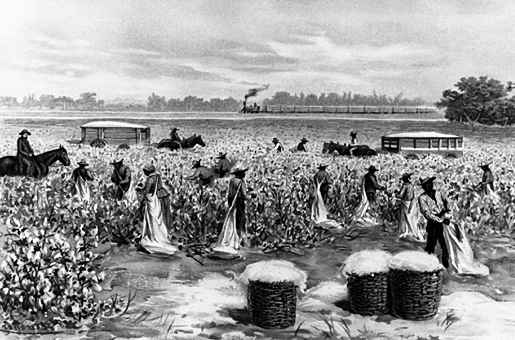 Abolition Movement
Movement to end slavery took many forms
Some wanted slavery to end and for African Americans to be treated equally
Some just wanted slavery to end but were not in favor of full equality
Frederick Douglass was a former slave who wrote about his life as a slave and to show the injustices of slavery.
Harriet Tubman helped lead many slaves to freedom on the Underground Railroad
Denmark Vesey, John Brown and Nat Turner: Three Men Who Led Rebellions Against Slavery.
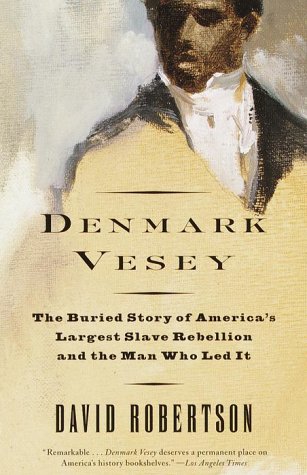 Wilmot Proviso 1846
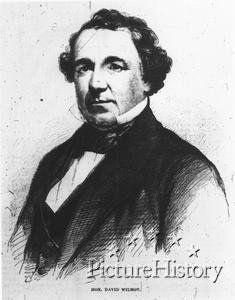 He Proposed an amendment to the constitution that would ban slavery in lands acquired from Mexico.
	It passed in the House of Representatives but was defeated in the Senate which meant it did not become law.
Compromise of 1850
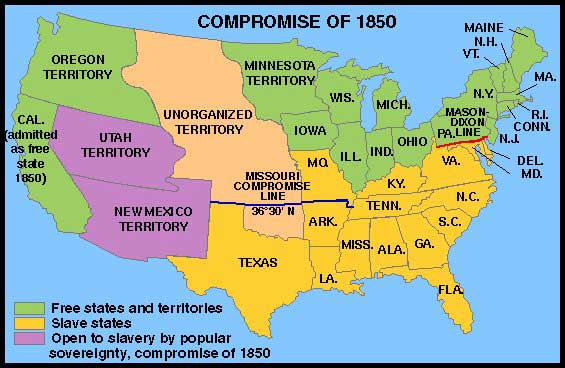 An agreement proposed by Henry Clay in which it
	allowed California to enter as a free state. 
	People in the land obtained from Mexico would decide by vote whether they wanted to be a free state or a slave state
Fugitive Slave Law of 1850
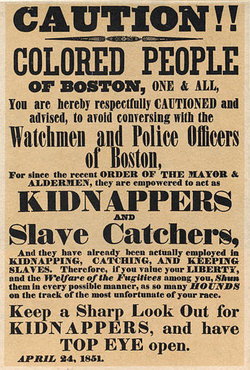 A law that made it a crime to help runaway slaves, allowed them to be captured even in areas where slavery was illegal, and required their return to slaveholders
Attempt to slow impact of Underground Railroad
Uncle Tom’s Cabin
Antislavery novel written by Harriet Beecher Stowe to show the horrors of slavery.
Most widely read book of its time, second only to the Bible, published 9 years. before the Civil War.
Kansas Nebraska Act 1854
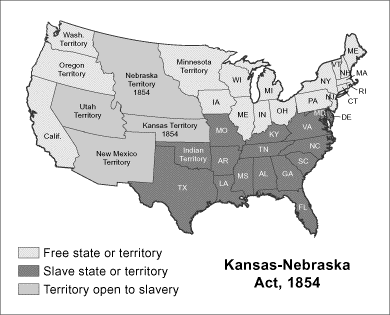 An act written to deal with the issue of slavery in the newly admitted 	Kansas and Nebraska territories
Admitted Kansas and Nebraska as states 
Allowed the people of each state to choose whether it would be 	slave or free
 Fighting broke out between pro and anti slavery people after it was 	passed, Kansas became known as “Bleeding Kansas”
Dred Scott Case 1857
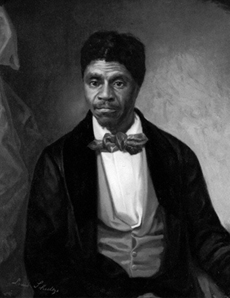 A legal case involving a former slave who sued for his freedom
Supreme Court ruled that African Americans were not citizens therefore that he had no legal rights including the right to be heard in a court
Denied him his freedom, 
Declared that the Congress did not have the right to ban slavery in federal territory, therefore struck down the Missouri Compromise
Lincoln Douglas Debates 1858
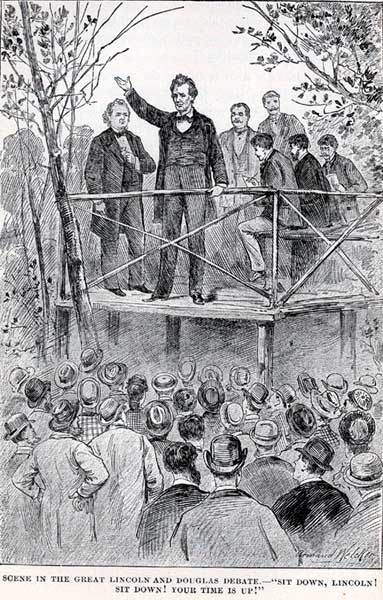 A series of debates between two men who wanted to be elected senator from the state of Illinois, discussed slavery, created national recognition for both
“ A house divided against itself cannot stand” referring to slavery when Lincoln accepts the Republican nomination for Illinois senate
In the debates Lincoln stated, “"There is no reason in the world why they are not entitled to all the natural rights enumerated in the Declaration of Independence, the right to life, liberty and the pursuit of happiness. I hold that he is as much entitled to these as the white man."
Election of 1860
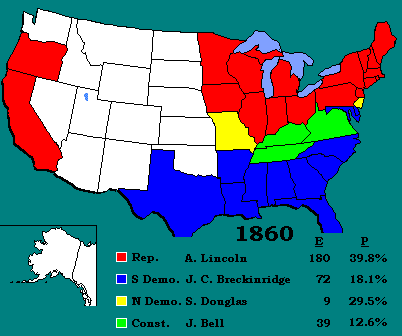 Election just preceding the Civil War in which Lincoln defeated Douglas, Breckenridge, and Bell for the presidency 
Southern states were very concerned that Lincoln would try to end slavery in the South, not just in new states
Abraham Lincoln
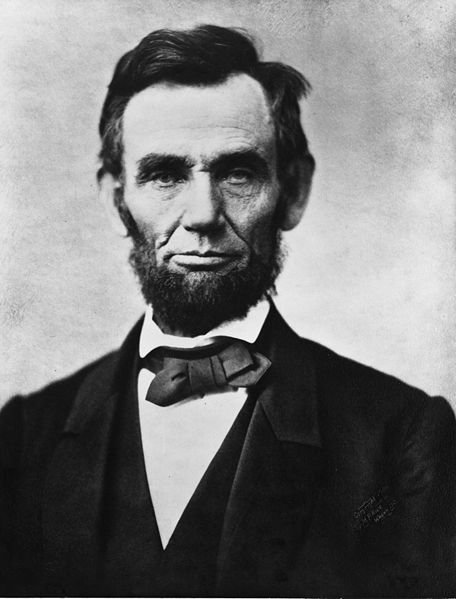 16th President 
Republican
President of the United States during the Civil War
Assassinated in 1865
President Andrew Johnson was his successor
The South Secedes 1860
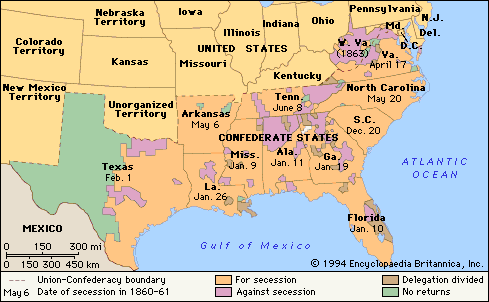 Secession: a term referring to the act of the Southern states splitting off from the North and forming their own country ( the Confederacy) just before the Civil War
First state=South Carolina Dec. 20, 1860
Civil War:United States of America vs. Confederate States of America April 1861-April 1865
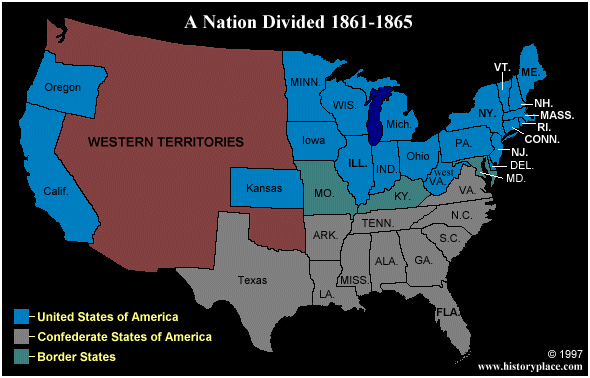